From Bourdieu to  borderlands:theorising ‘belonging in HE’
BERA Annual Conference 2017, 5-7 September, University of Sussex, UK
Dr Kate Carruthers Thomas, Birmingham City University
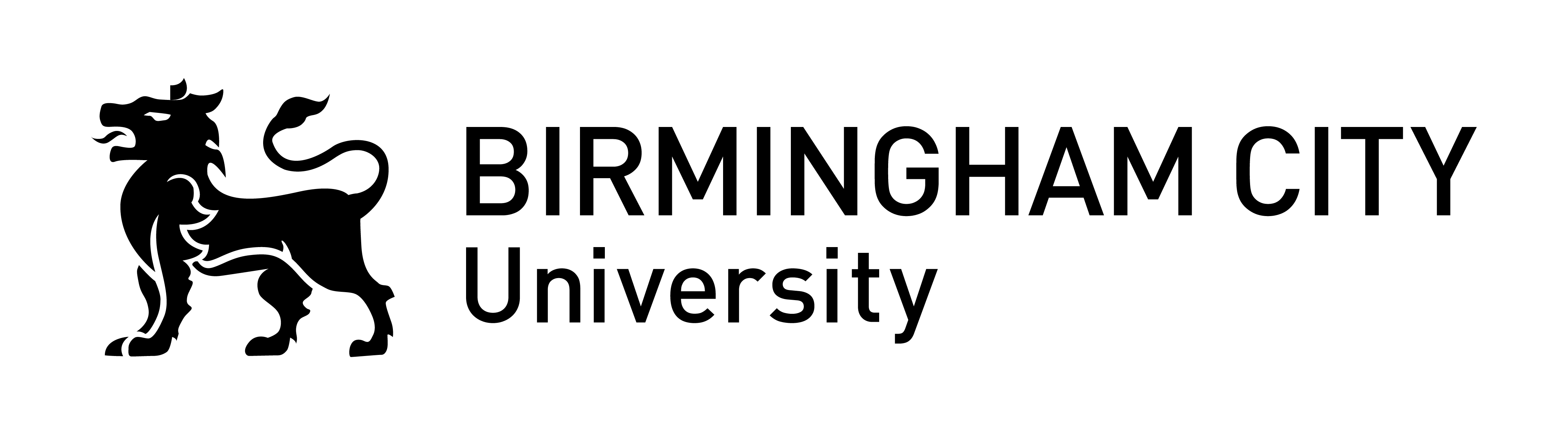 a theoretical trajectory
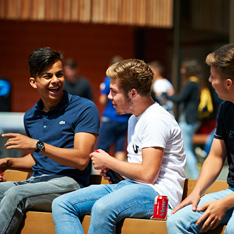 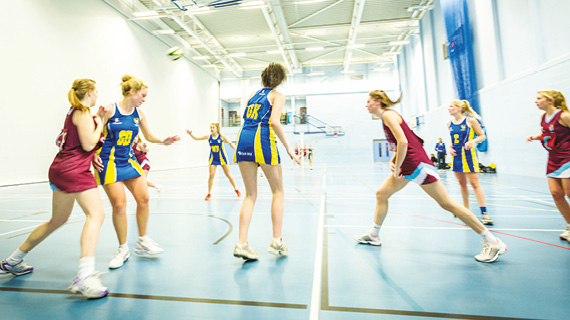 At the heart of successful retention and success is  a strong sense of belonging in HE for all students.  This is most effectively nurtured through mainstream activities that all students participate in
(Thomas 2012, p.6)
… a geography of places – the bars and ‘student-friendly’ pubs where students can meet new people, the hall of residence, the canteens … the student community is stitched together out of these places; it relies on this geography.
					            (Crang 1998, p.5)
a powerful narrative
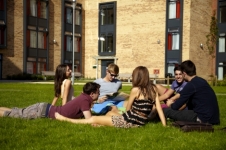 numbers of full-time undergraduate students living at home have been rising since 2010, from around 310,000 to 329,000 (and up from 8% in 1984 to around 25% in 2015)
(HESA 2017)
a diverse sector
dominant ideas of ‘belonging in HE’ are problematic in the context of a diverse student population
choosing to continue to live in the family home rather than university accommodation or with student peers … combining part- or full-time study with employment  … postponing entering HE and thus studying as mature students.  All of these factors may make it difficult for students to fully participate, integrate and feel like they belong in HE, which might have a detrimental impact on their retention and success. 
(Thomas 2012)
Belonging is often used in a way that implies a common understanding of what belonging is and why belonging is important.  Needless to say no such common understanding exists
(Mee & Wright 2009)
Practices of belonging within a place not only mark the claims of particular groups to particular territories, but in doing so, inevitably identify ‘the other’, excluding on the basis of difference, defined and implemented through relationships of power. 
(Mee and Wright 2009)
a contemporary theorising
Pierre Bourdieu: belonging as relational
a borderland analysis (Abes 2009)
Valuing tensions AND productive synergies
acknowledge and capture contradictions and complexity
Creating a third space between two others … a new space
who travels, when and in what circumstances
uneven distribution of power in contested spaces 
relational positioning – includes/excludes from constructions of the body politic 

When does a location become home?  What is the difference between feeling at home and 	staking a claim to a place as one’s own?  It is quite possible to feel at home in a place and yet, the experience of social exclusions may inhibit public proclamations of the place as home. 
(Brah 1996, p190)
an attention to the psychosocial dimension of ‘belonging’ 
a bridge between Bourdieu’s schematic social framework and an understanding of the lived experiences of a diverse student cohort
Avtar Brah:a diasporic dynamic
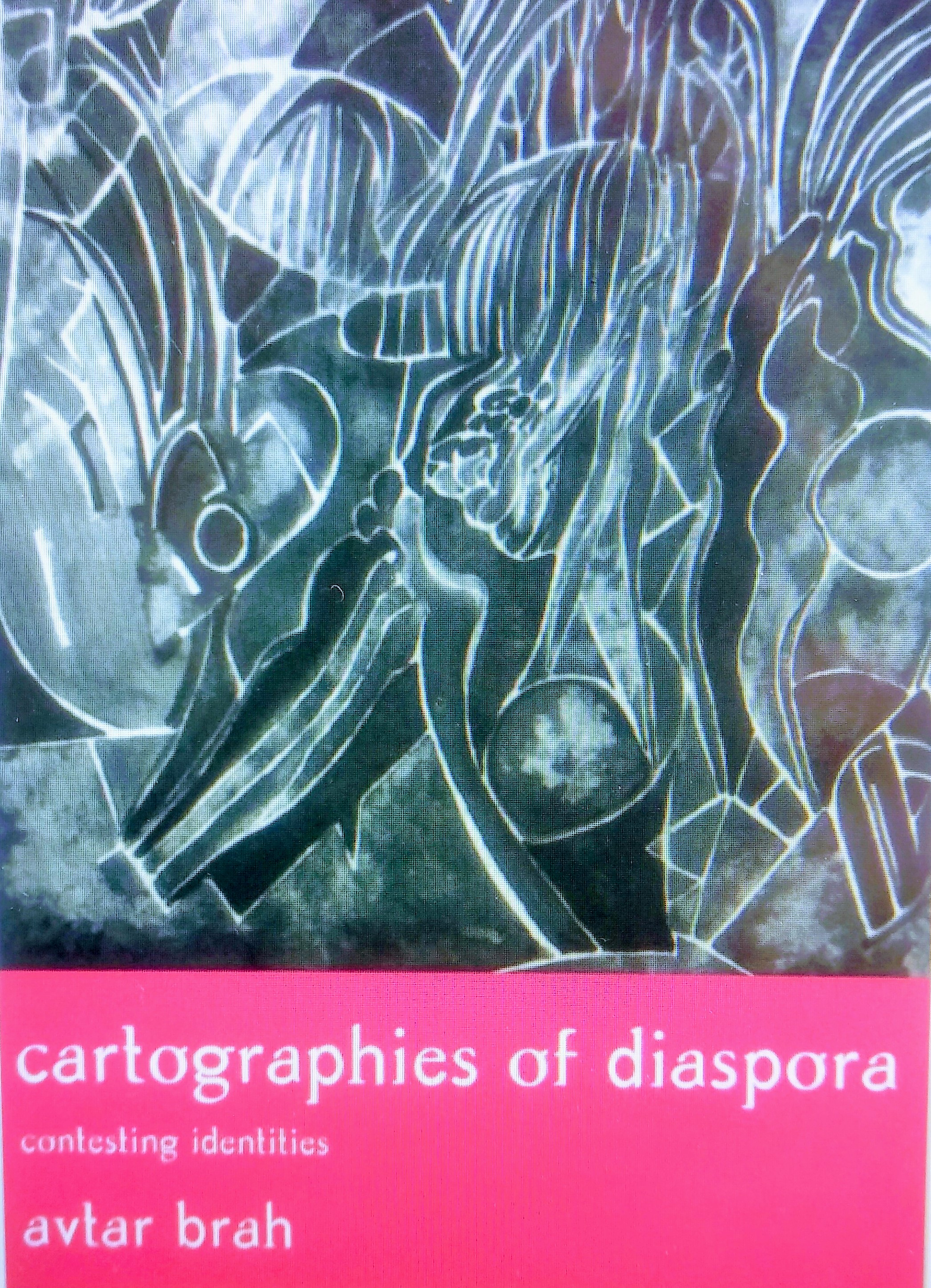 space – the product of social relations shaped by power
plurality and flux - space is the product of interrelations on multiple scales; that distinct and heterogeneous trajectories co-exist in space; and that space is always under construction
HE - one of ‘a network of specialised places of knowledge production (elite; historically, largely male) which gained (and continues to gain) at least a part of its prestige from the cachet and exclusivity of its spatiality’ (2005). 
space and place – activity space – shaped by a geography of power
Doreen Massey:‘a simultaneity of stories so far’
belonging in HE: a borderland analysis
rethinking/retheorising of belonging as a complex, negotiated process for students differently positioned within the spaces of HE
moves beyond critique to energise the Bourdieusian template of and create a theorising more responsive to our diverse sector
Thank youDr Kate Carruthers ThomasSenior Research FellowBirmingham City University
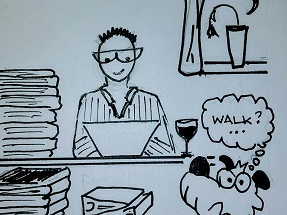 kate.thomas@bcu.ac.uk@kcarrutherstthegword2017.wordpress.com
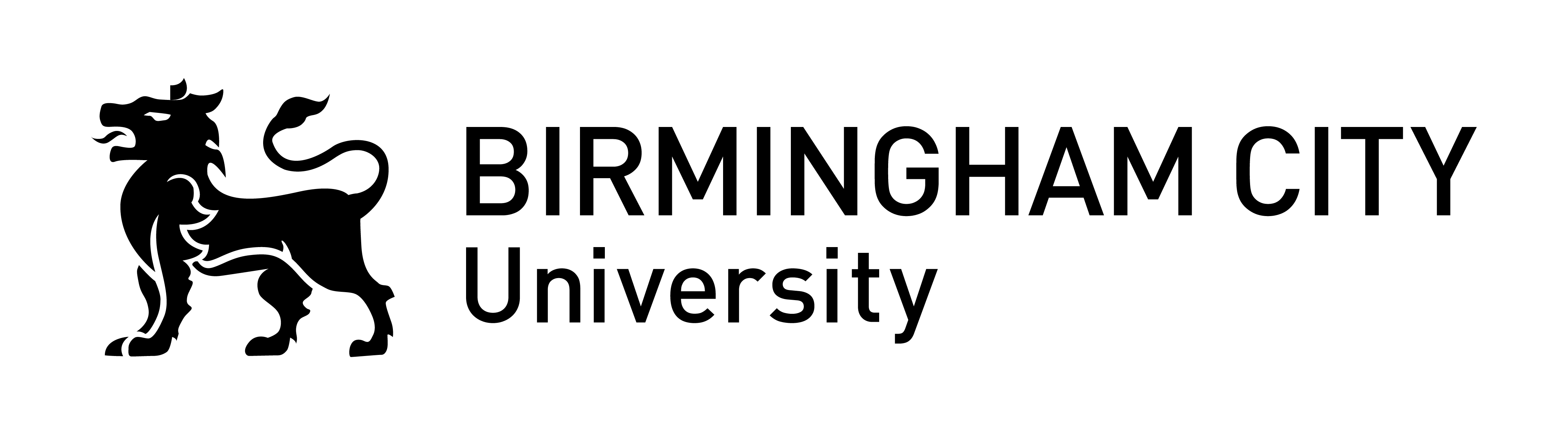 Abes, L., 2009. Theoretical borderlands: using multiple theoretical perspectives to challenge inequitable power structures in student development theory. Journal of college student development, 50 (2), 141-156.
Bourdieu, P., 1977. Outline of a theory of practice, translated by R. Nice. Cambridge: Cambridge University Press (1972). 
Bourdieu, P. and Wacquant, L., 1992. An invitation to reflexive sociology, translated by L. Wacquant. Cambridge: Polity.
Bourdieu, P. and Passeron, J.C., 1977. Reproduction in education, society and culture. London: Sage. 
Brah, A., 1996. Cartographies of disapora: contesting identities. London: Routledge.
Crang, M., 1998. Cultural geography. London: Routledge. 
Massey, D., 2005. For space. London: Sage.
Mee, K. and Wright, S., 2009. Geographies of belonging. Environment and planning A, 41, 772-779. 
Thomas, L., 2012. Engagement and belonging in Higher Education in a time of change: a summary of findings and recommendations from the What Works? Student Retention & Success programme. Executive Summary. Bristol: HEFCE.
Thomas, K. (2015) ‘Rethinking Belonging through Bourdieu, diaspora and the spatial’ Widening Participation and Lifelong Learning, Vol 17:1 37-49
references